1
University of Mustansiriyah                                                                   2019-2020
College of Engineering                                                                                 3rd Stage 
High. & Trans Eng. Dep.
Engineering Management
Lecture No.17: Programming Techniques, Programming Evaluation and Review Technique PERT, Example 3 

Lecturers:                                         Dr. Ali Jabbar

                                        Dr. Abeer K. Jameel
2
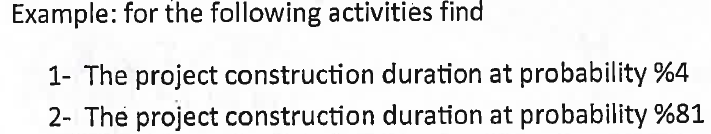 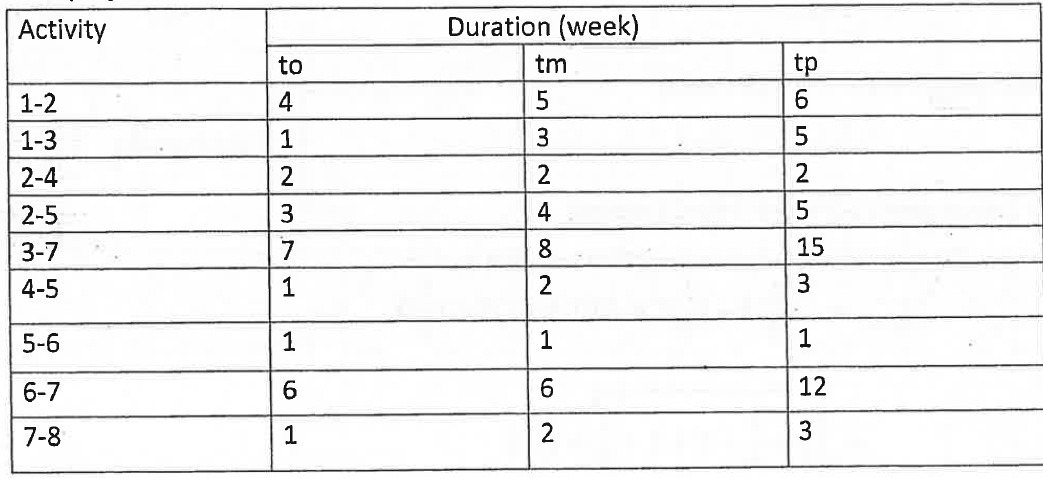 3
Solution
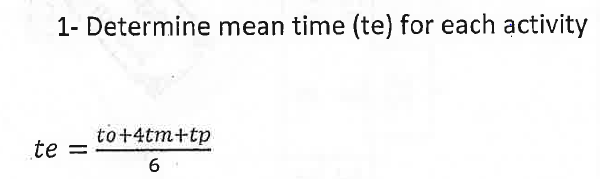 4
Solution
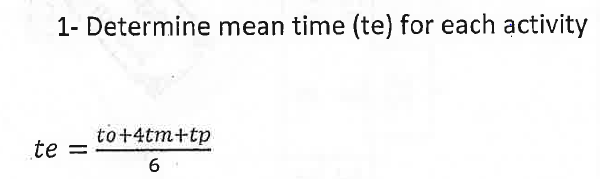 5
Solution
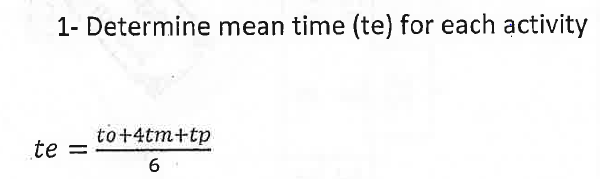 6
Solution
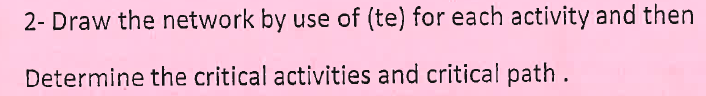 4
2
2
2
4
5
5
6
1
1
7
3
7
8
3
9
2
7
Solution
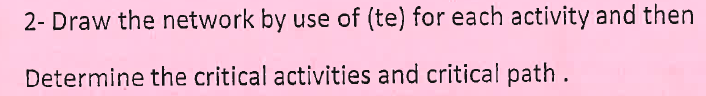 4
2
2
2
4
5
5
6
1
1
7
3
7
8
3
9
2
8
Solution
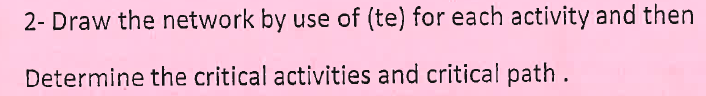 4
2
2
2
4
5
5
6
1
1
7
3
7
8
3
9
2
9
Solution
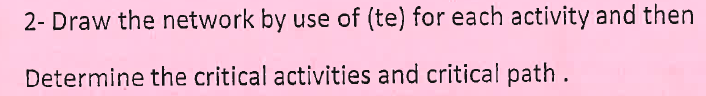 4
2
2
2
4
5
5
6
1
1
7
3
7
8
3
9
2
10
Solution
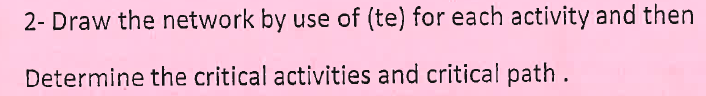 4
2
2
2
4
5
5
6
1
1
7
3
7
8
3
9
2
11
Solution
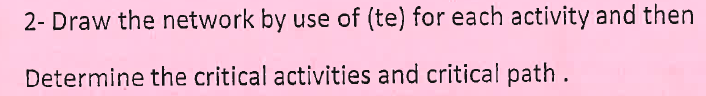 4
2
2
2
4
5
5
6
1
1
7
3
7
8
3
9
2
12
Solution
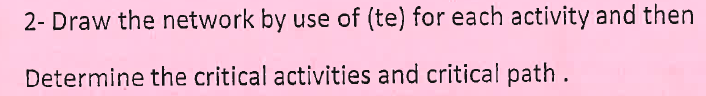 4
2
2
2
4
5
5
6
1
1
7
3
7
8
3
9
2
13
Solution
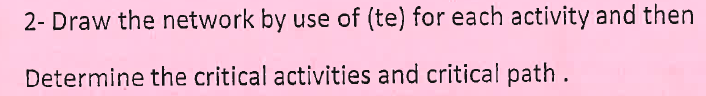 4
2
2
2
4
5
5
6
1
1
7
3
7
8
3
9
2
14
Solution
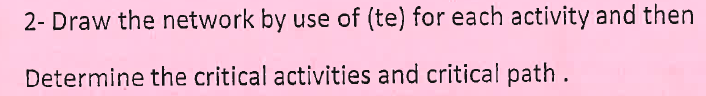 4
2
2
2
4
5
5
6
1
1
7
3
7
8
3
9
2
15
Solution
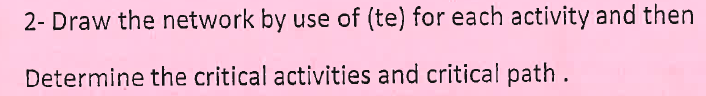 4
2
2
2
4
5
5
6
1
1
7
3
7
8
3
9
2
16
Solution
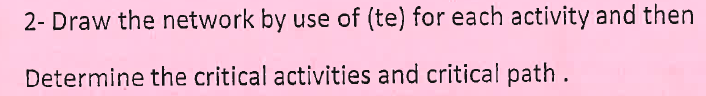 4
2
2
2
4
5
5
6
1
1
7
3
7
8
3
9
2
17
Solution
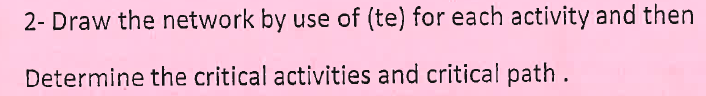 4
2
2
2
4
5
5
6
1
1
7
3
7
8
3
9
2
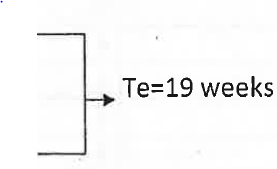 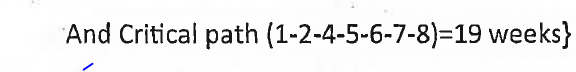 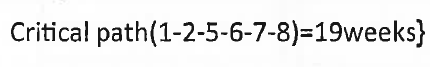 18
Solution
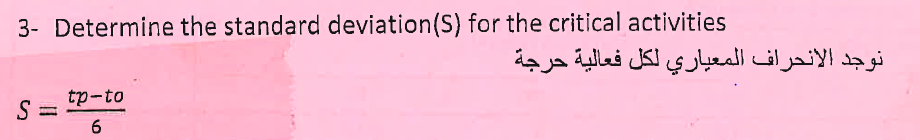 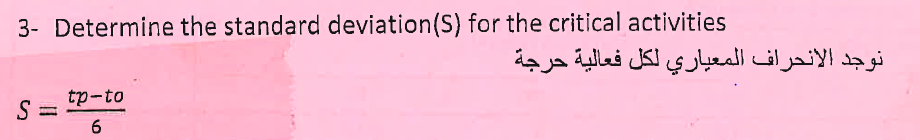 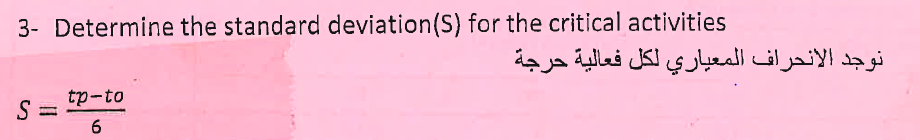 19
Solution
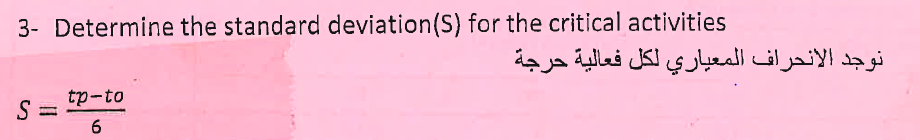 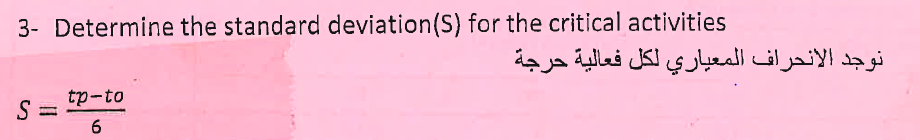 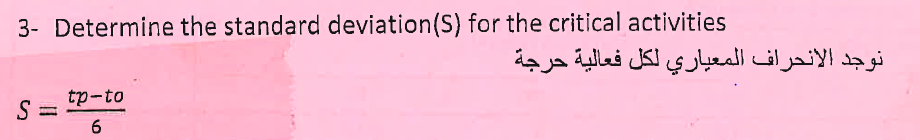 20
Solution
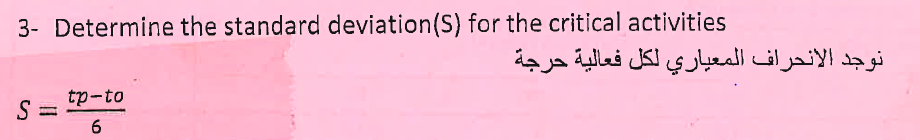 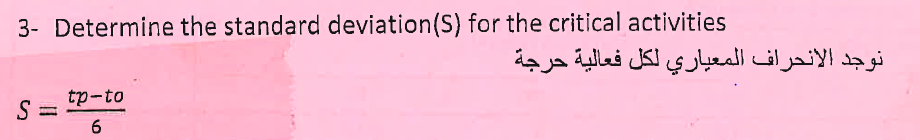 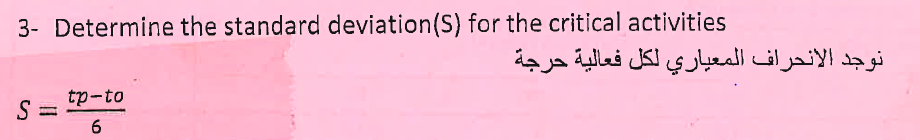 21
Solution
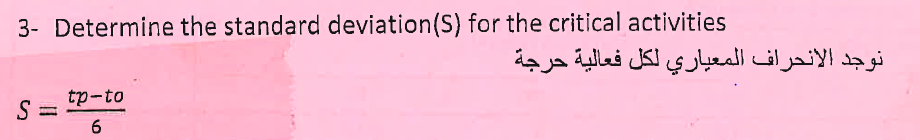 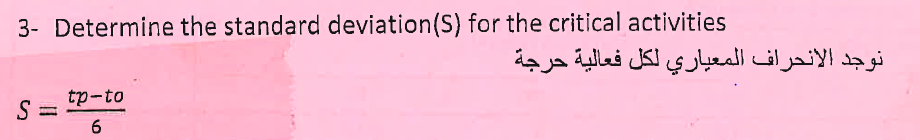 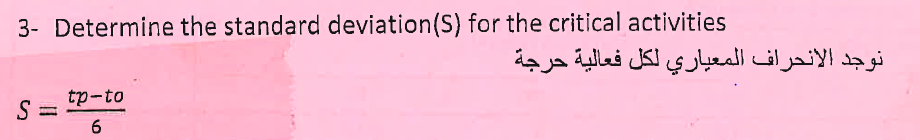 22
Solution
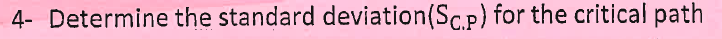 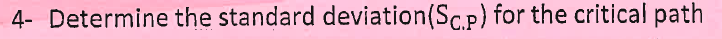 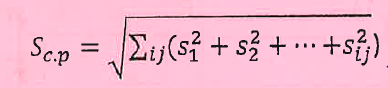 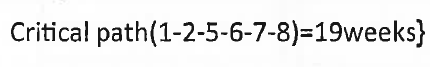 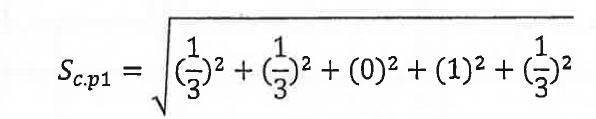 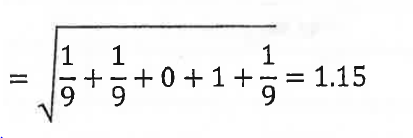 23
Solution
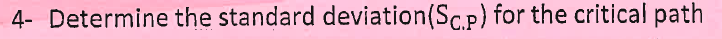 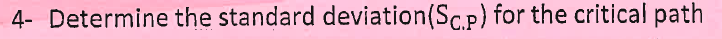 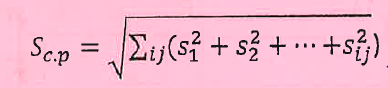 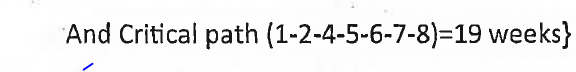 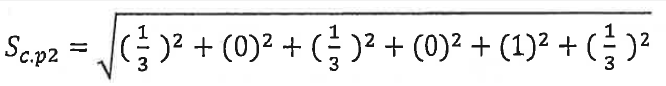 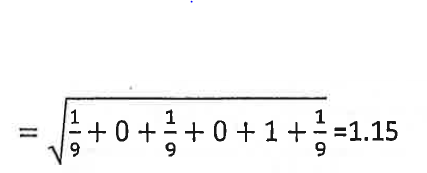 24
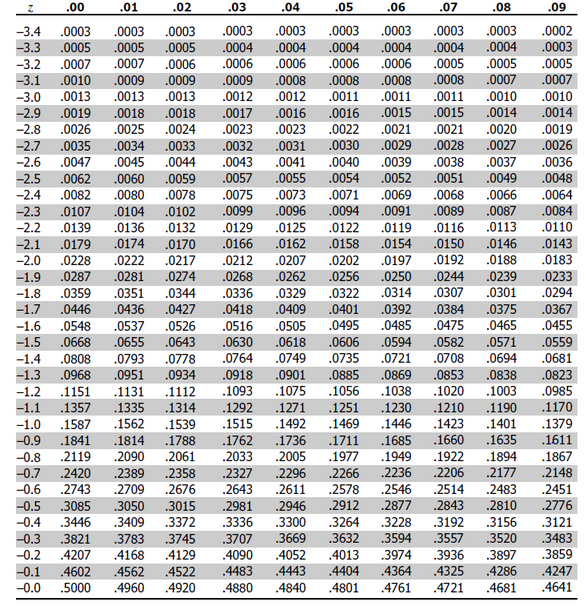 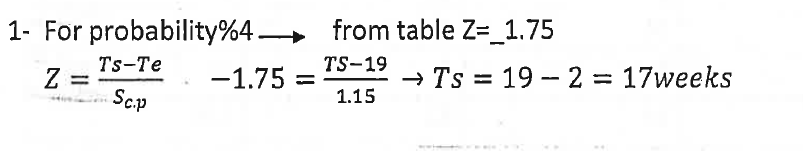 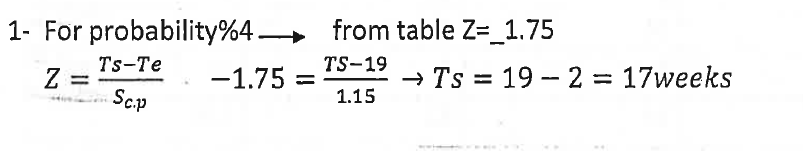 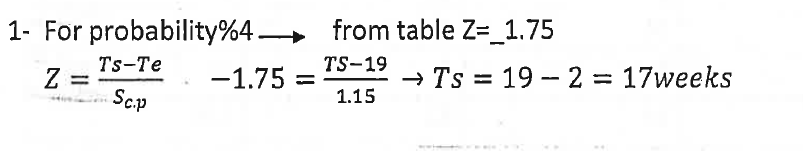 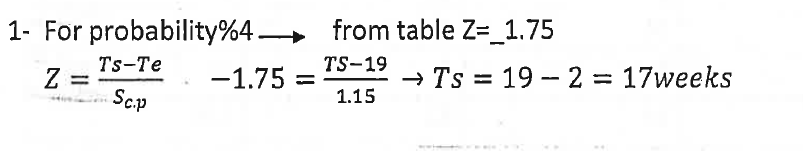 25
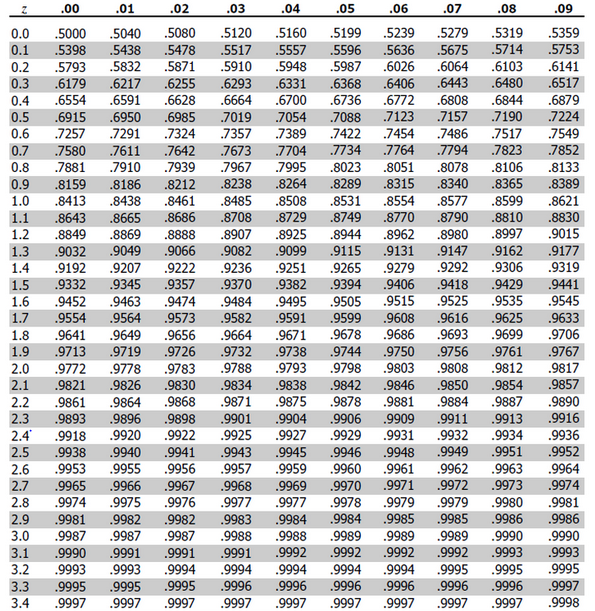 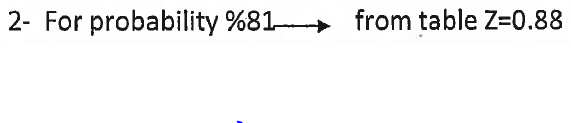 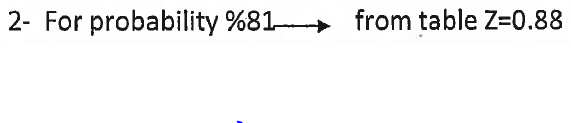 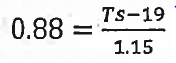 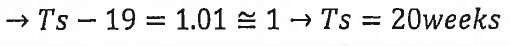